11.4
0
11.4
生态文明建设策略
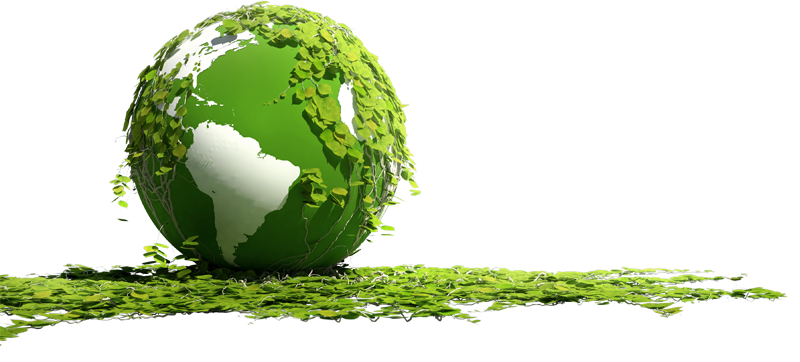 Ecological civilization construction
11.4
0
11.4
生态文明建设策略
一、我国目前生态环境的现状


二、生态文明建设的重大意义


三、坚持节约资源和保护环境的基本国策


四、生态文明建设的战略任务
11.4
0
11.4
一、我国目前生态环境的现状
农村生态环境污染严重
7
1
6
空气污染
湿地变农田，湿地破坏力加剧
现状
5
地下超采，水位下降
2
森林资源匮乏，林草覆盖率低
4
3
水土流失
水资源短缺严重
11.4
0
11.4
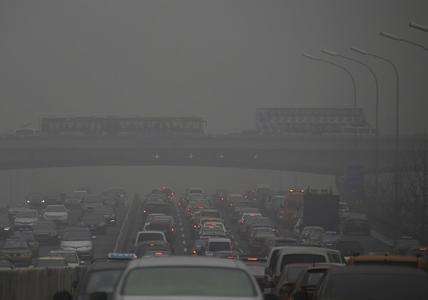 生态文明建设策略
空气污染
一、我国目前生态环境的现状


二、生态文明建设的重大意义


三、坚持节约资源和保护环境的基本国策


四、生态文明建设的战略任务
11.4
0
11.4
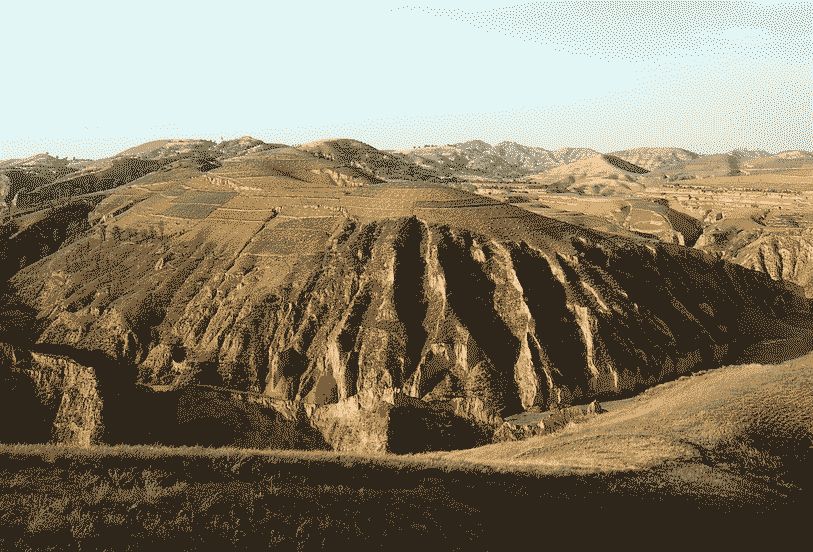 生态文明建设策略
一、我国目前生态环境的现状


二、生态文明建设的重大意义


三、坚持节约资源和保护环境的基本国策


四、生态文明建设的战略任务
水土流失
11.4
0
11.4
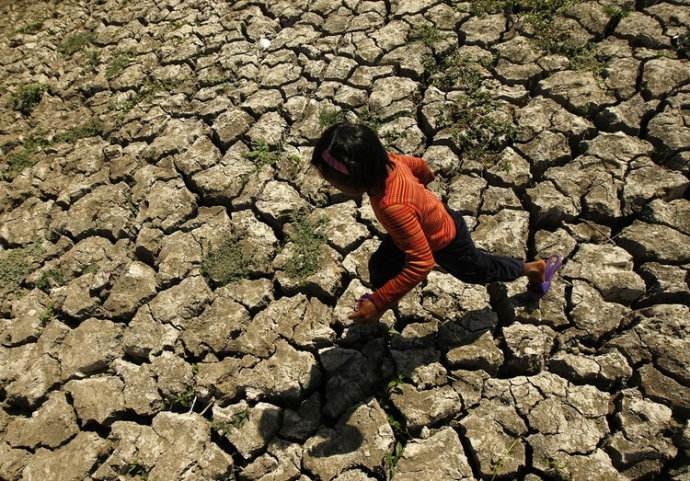 生态文明建设策略
水资源短缺
一、我国目前生态环境的现状


二、生态文明建设的重大意义


三、坚持节约资源和保护环境的基本国策


四、生态文明建设的战略任务
11.4
0
11.4
二、生态文明建设的重大意义
1.促进“和谐社会”与“和谐世界”的构建

构建社会主义和谐社会是中国共产党的“和谐理念”在内政上的重要体现。它不仅包括人与人、人与社会的和谐，也包括人与自然的和谐。“人与自然和谐发展”是社会主义和谐社会的基本特征之一。在现代化建设过程中，努力建设生态文明，不仅能够保证人类有个舒心的生活环境与良好的生活质量，促进人与自然的和谐相处，而且能够保证一代接一代地永续发展，实现代际公平与代际和谐。构建和谐世界是中国共产党的“和谐理念”在外交上的重要体现。它既可以保证为中国现代化建设创造和平的国际环境，也是我国作为一个大国应该承担的国际责任。生态文明是基于生态危机、反思传统发展观念而进行的理性选择。把生态建设上升到文明的高度，是我们党对人类文明趋势认识的不断深化。发展循环经济是建设生态文明的有效途径之一，可逐渐缓解我国资源、环境的“瓶颈”制约，减缓生态环境的破坏速度，使我们摆脱能源危机、生态危机和生存危机，实现可持续发展。
11.4
0
11.4
2.进一步丰富了我国现代化建设的内涵  强调要坚持生产发展、生活富裕、生态良好的文明发展道路，建设资源节约型、环境友好型社会，实现速度和结构质量相统一、经济发展与人口资源环境相协调，使人民在良好生态环境中生产生活，实现经济社会永续发展。
建设生态文明为实现人与自然和谐、均衡发展指明了路径。  推进生态文明建设是我们党坚持以人为本、执政为民，维护最广大人民群众根本利益特别是环境权益的集中体现，是中国特色社会主义应有之义。随着经济社会的快速发展，人民群众对干净的水、新鲜的空气、洁净的食品、优美宜居的环境等方面要求越来越高。建设生态文明，为人民群众创造良好生产生活环境，不仅是改善民生的需要，而且拓展了我国现代化建设的领域和范围。中国特色社会主义，既是经济发达、政治民主、文化先进、社会和谐的社会，也应该是生态环境良好的社会。经济建设、政治建设、文化建设、社会建设以及生态文明建设都搞好，是贯彻落实科学发展观、实现经济社会全面、协调、可持续发展的必然要求。只有把生态文明建设的理念、原则、目标等深刻融入和贯穿到经济、政治、文化、社会建设的各方面和全过程，才能全面推进现代化，为人民创造良好生产生活环境。
11.4
0
11.4
3. 贯彻落实科学发展观的基本要求

推进生态文明建设，是全面建设小康社会的迫切需要。党的十七大对全面建设小康社会的目标任务，从五个方面提出了新的更高要求。“建设生态文明”既是目标任务之一，也是实现“更高要求”的保障。生态文明建设必将促进全民族生态道德文化素质的提高。我国环境恶化迟迟不能根本好转，这与人们的生态道德文化缺失有直接关系。近些年来，我国城乡人民的生态意识、环保观念日益增强，参与生态治理、环境保护的积极性明显提高。我国是具有悠久生态道德文化与伦理的国家，传统文化中蕴含着丰富而朴素的生态道德文化，其中“天人合一”理念就代表了中华民族追求人与自然和谐统一的精神境界。中国是最大的发展中国家，如果我国率先跨入生态文明社会，不但会使全国的经济、社会、生态、环境、人文、民生面貌为之一新，而且必将大大加快全球生态文明建设进程。
11.4
0
11.4
三、坚持节约资源和环境保护的基本国策
11.4
0
11.4
四、生态文明建设的战略任务
11.4
0
11.4
11.4
0
11.4
11.4
0
11.4
谢谢各位
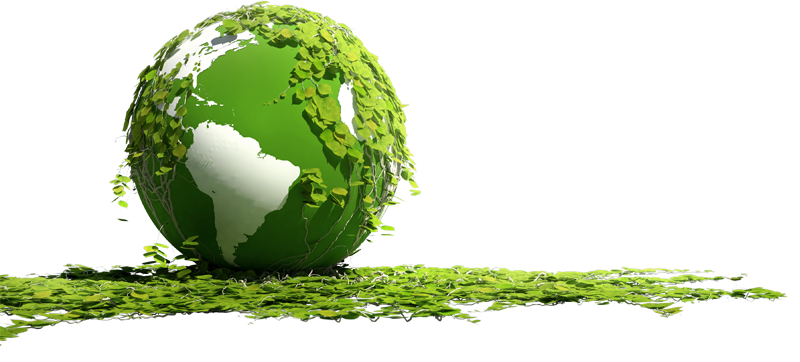 THANKS
PPT模板下载：www.1ppt.com/moban/     行业PPT模板：www.1ppt.com/hangye/ 
节日PPT模板：www.1ppt.com/jieri/           PPT素材下载：www.1ppt.com/sucai/
PPT背景图片：www.1ppt.com/beijing/      PPT图表下载：www.1ppt.com/tubiao/      
优秀PPT下载：www.1ppt.com/xiazai/        PPT教程： www.1ppt.com/powerpoint/      
Word教程： www.1ppt.com/word/              Excel教程：www.1ppt.com/excel/  
资料下载：www.1ppt.com/ziliao/                PPT课件下载：www.1ppt.com/kejian/ 
范文下载：www.1ppt.com/fanwen/             试卷下载：www.1ppt.com/shiti/  
教案下载：www.1ppt.com/jiaoan/
由 Nordri®设计提供
www.nordridesign.com